Early Childhood Education and Care Department
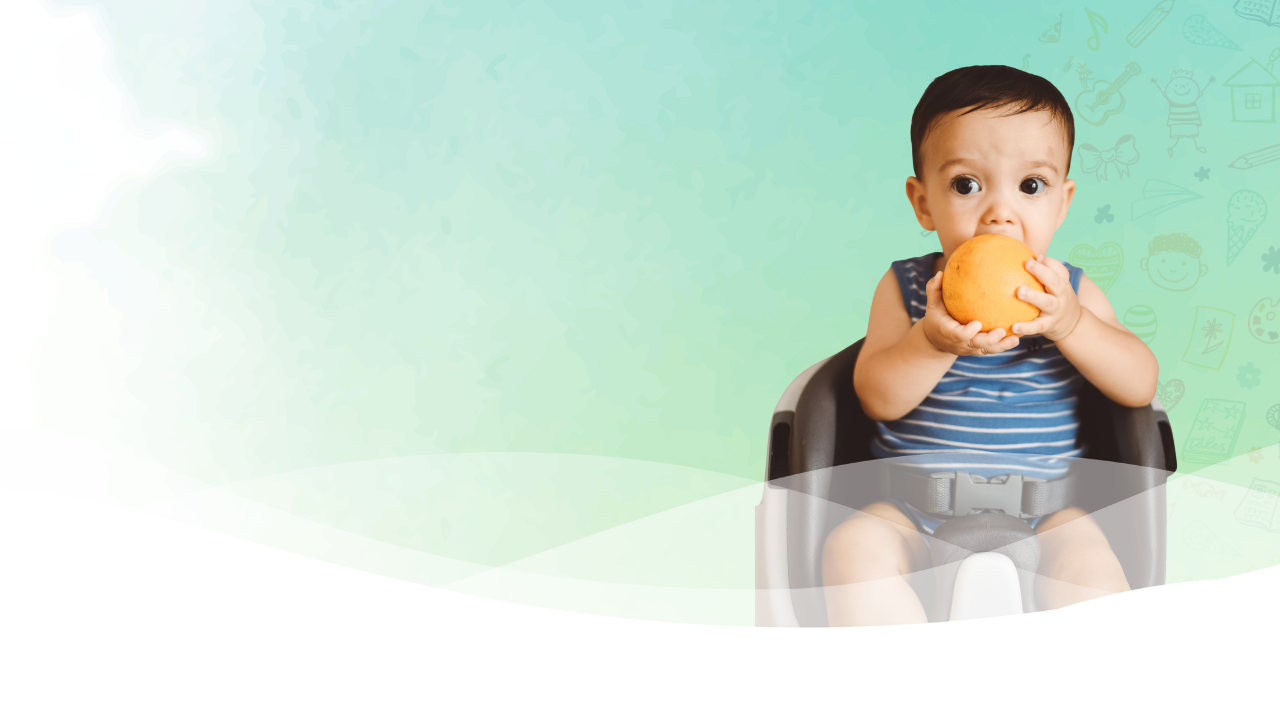 Cabinet Secretary Elizabeth Groginsky
2025 Congregate Meals Non-Congregate Meal Service and New Summer EBT
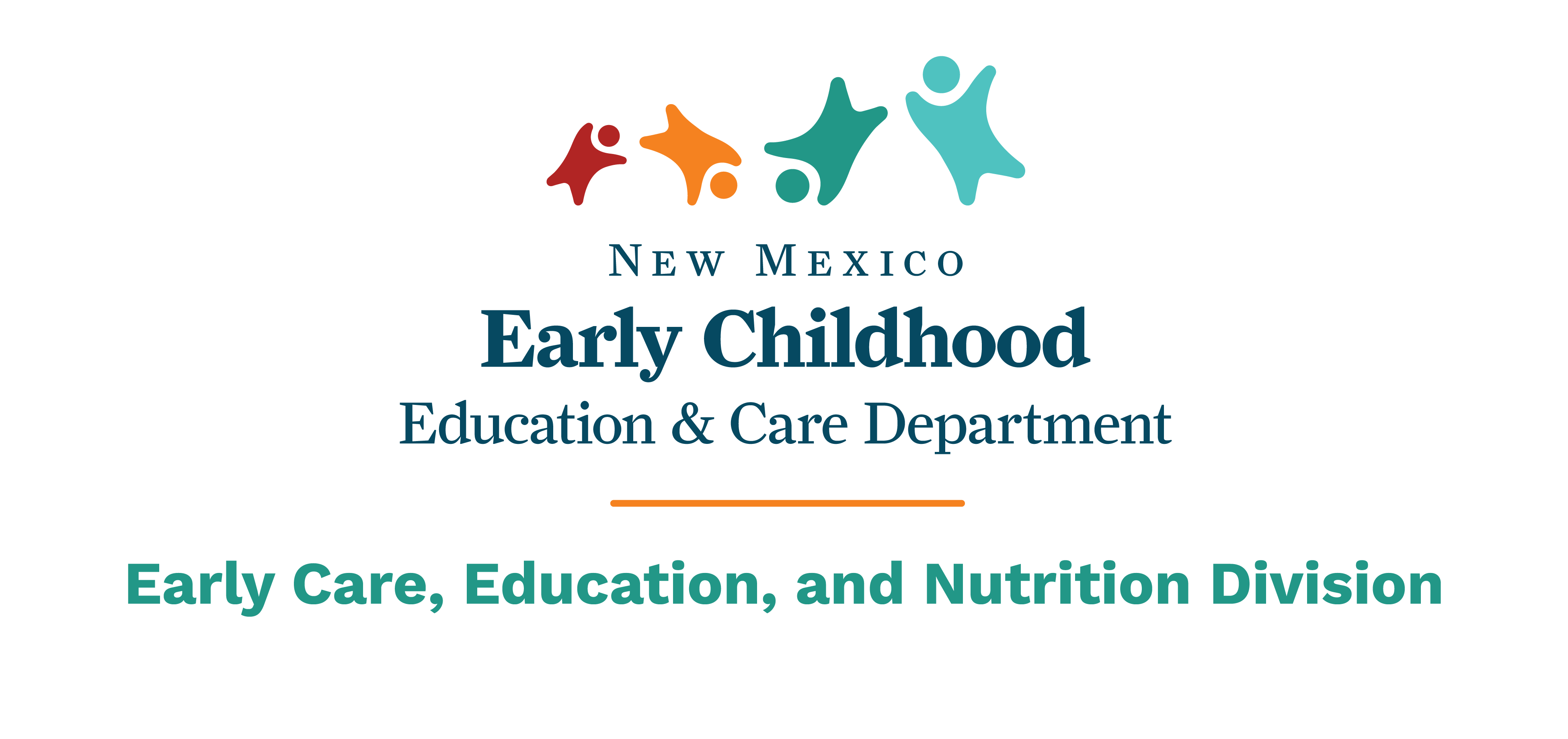 Congregate Meal Service vs.Non-Congregate Meal Service
Congregate Meal Service
Congregate meal service means a food service at which meals are consumed on site in a supervised setting.
Non-congregate Meal Service
 Non-Congregate meal service means a food service at which meals are provided for children to consume all the components off site. Non-congregate meal service must only be operated at sites designate as “rural” with no congregate meal service
Non-Congregate Meal Services
REQUIREMENTS:
Good standing
Sponsor must be considered in good standing to operate a non-congregate meal service.
Conditional Non-Congregate Meal Site
Conditional non-congregate site means a site that qualifies for Program participation because:
It conducts a non-congregate meal service for eligible children,
In an area that does not meet the definition of “areas in which poor economic conditions exist,”
Is not a camp
Meal Service Flexibility/ Multi-Day Meal Issuance/Home Meal Delivery
Approved sponsors may distribute up to the allowable number of reimbursable meals that would be provided over a 5-day period.
Sponsors electing this option must have procedures in place that document, to  a reasonable extent, the proper number of meals are distributed to each eligible child
Sponsor that are approved to operate a non-congregate meal service home delivery
Meal Service Flexibility/ Parent/Guardian Meal Pick-up
Sponsors in good standing may allow parents or guardians to pick up Program meals on behalf of eligible children.

Sponsor must have documented procedures in place to ensure that meals are only distributed to parents or guardians of eligible children and that duplicated meals are not distributed to any child.
Meal Service Flexibility/ Bulk Food Items
Bulk meals provided must meet the meal pattern requirements for each meal service type with added safeguards to ensure Program integrity and the health and safety of children.
Bulk 5-day meal distribution
The maximum number of reimbursable meals provided to a child should not exceed the number of meals that could be provided over a 5-calendar day period.
Meal Service Flexibility/ Bulk Food Items
All food items that contribute to a reimbursable meal are clearly identifiable and clearly indicate the food items and portion sizes for each reimbursable meal.
Food preparation, such as heating or warming, is minimal.
Offer Versus Serve
Only SFA sponsors, who are experienced with                 OVS , may utilize OVS in their non-congregate meal services
Non-Congregate Sites
2025 Summer Food Service Permanent EBT
The Summer EBT introduces a new layer of nutrition assistance that is flexible and allows families to supplement summer meals with foods of their choice that is available anytime, including when meal sites are not open.
$40.00 per month benefit.
Non-Congregate Plan
Are you planning to serve multiple meal types
How many days of food will be served at once
Explain in detail in how you will ensure that multiple days of food will meet the meal pattern requirements
How will the meal be provided? 
Unitized
Bulk food items
Combination of both
Cont. Non-Congregate Plan
What type of non congregate service do you intend to operate
Sponsors allowing parent/guardian pick up must have a way to :
 Verify the number of eligible children in the household
Obtain written permission listing the parent/guardian who are permitted to pick up meals
Have a process to ensure that meals are only distributed to parents/guardians and that duplicate meals are not distributed
More information about the New Mexico ​Early Childhood Education and Care Department—​Programs for Parents and Professionals:​
https://nmececd.org​ore information about Family, Friend, ​and Neighbor program—in-home childcare registration and reimbursement:​https://newmexicokids.org ​
​Program Resources for SFSP Sponsors–​
https://summerfoodnm.org/sponsors/program-resources​

If you have any questions, please contact your NM SFSP Compliance Officers:

Program Manager: Debra Candelaria at 505-699-2596

Senior Compliance Officer: Christine Juancho at 505-699-2627

Compliance Officer: Frank Quintana at 505-350-5879

Compliance Officer: Cassie Martinez at 505-637-1440